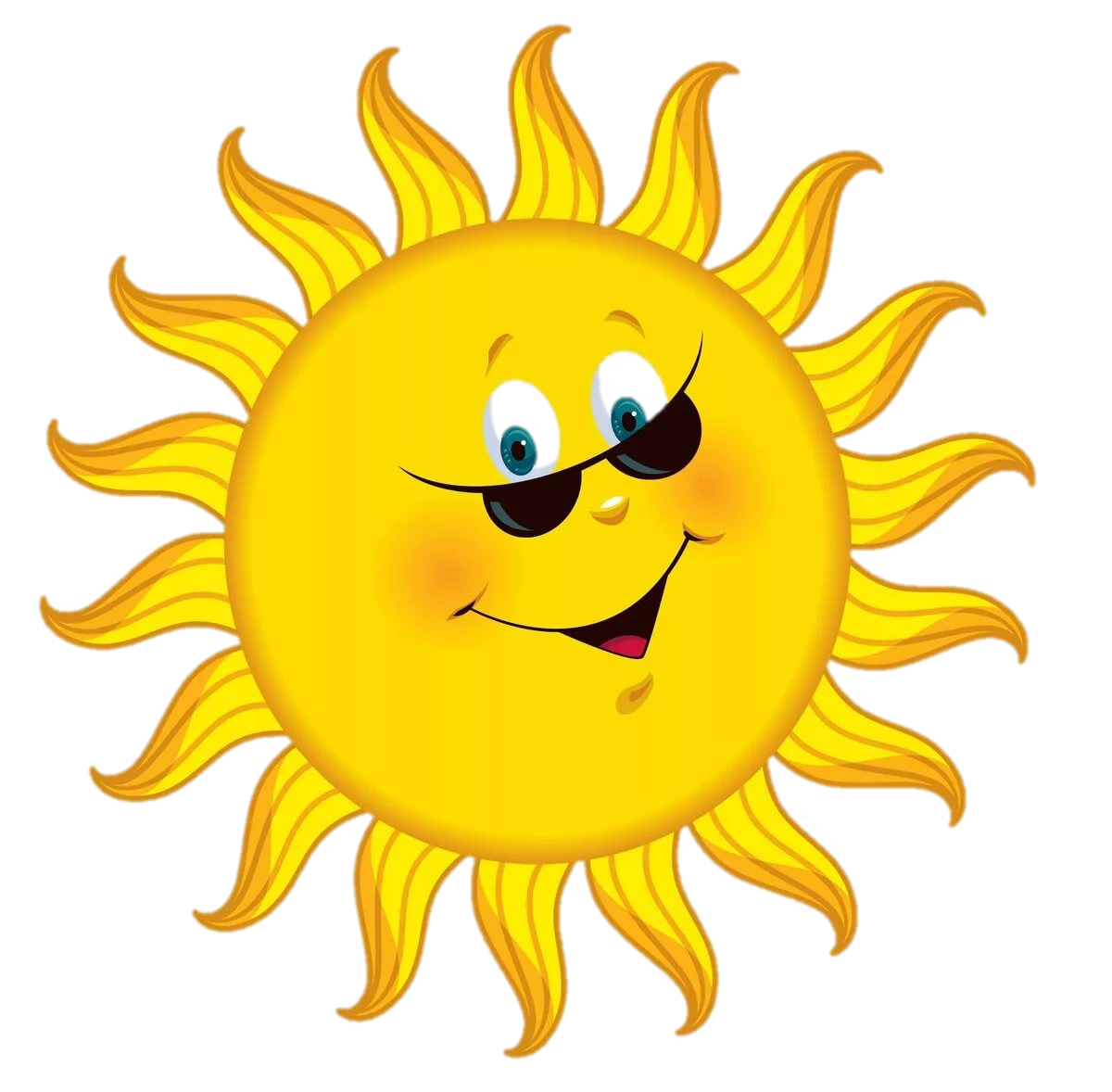 Правила поведения на воде
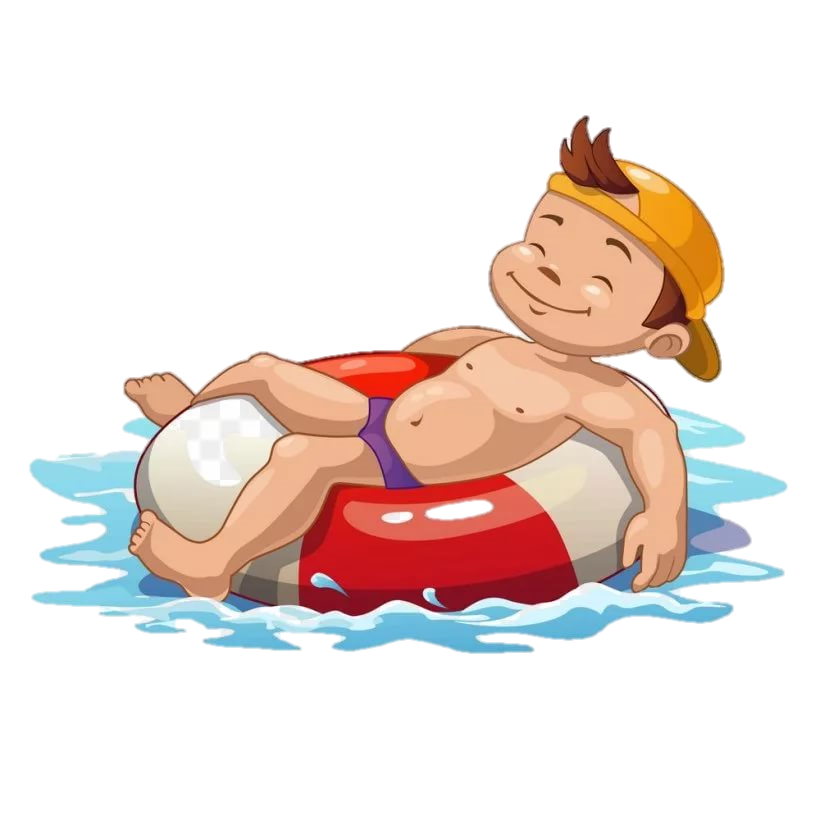 Не находитесь длительное время под палящими лучами солнца
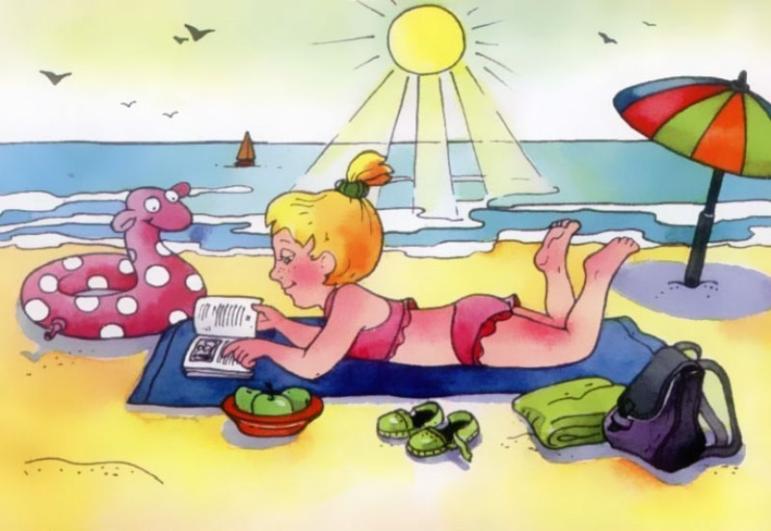 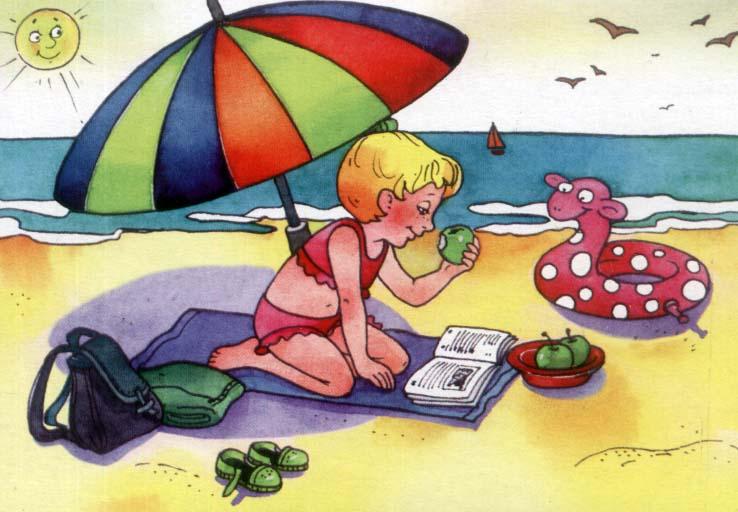 После приема пищи сделайте перерыв 1,5-2 часа
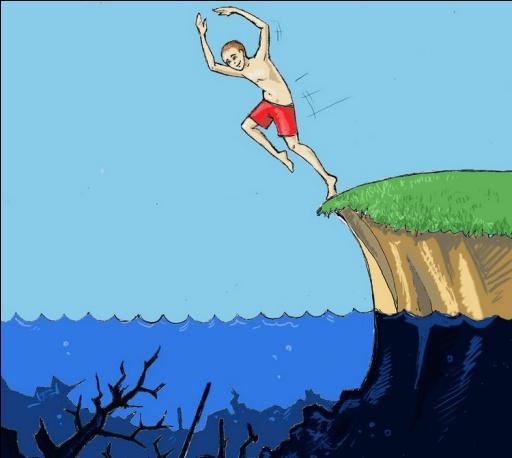 Не купайтесь у крутых обрывистых берегов  с сильным течением, в заболоченных и заросших растительностью местах
Не ныряйте в незнакомых местах. Неизвестно, что там может оказаться на дне
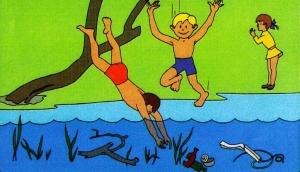 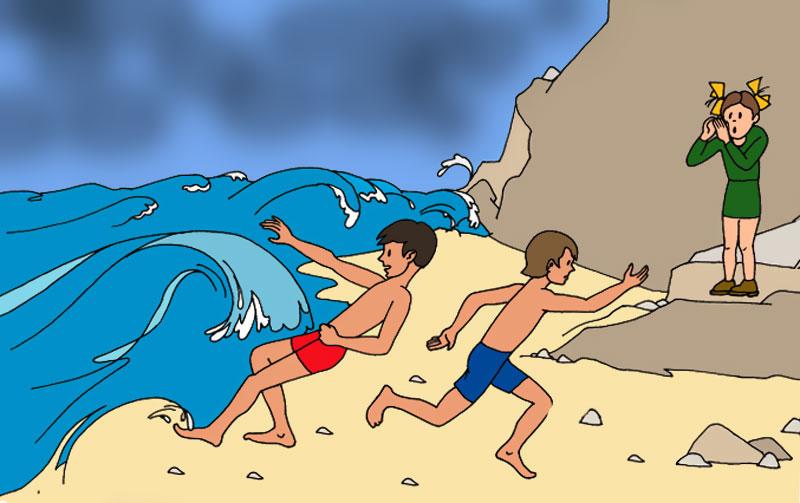 Не купайтесь во время шторма
В холодную воду заходи не сразу, а постепенно
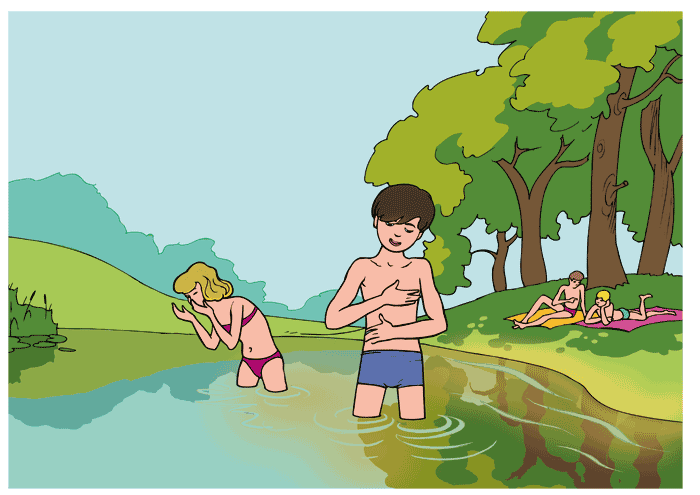 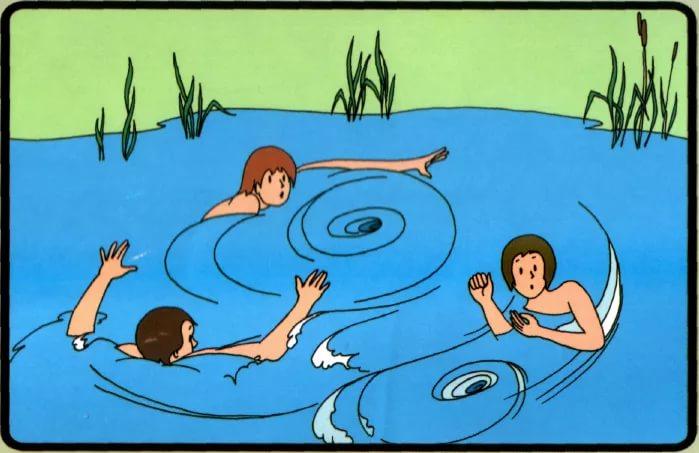 Не боритесь с сильным течением. Плывите по течению, постепенно приближаясь к берегу
Не подплывайте к проходящим судам
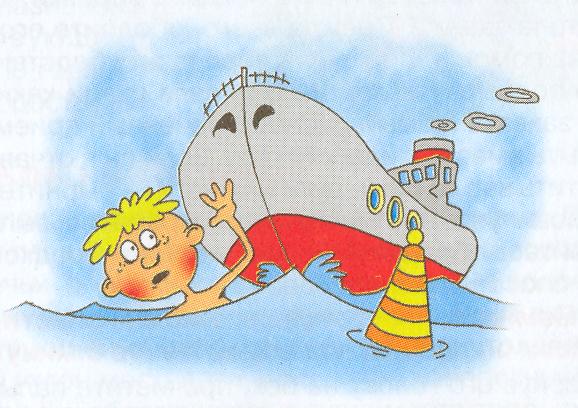 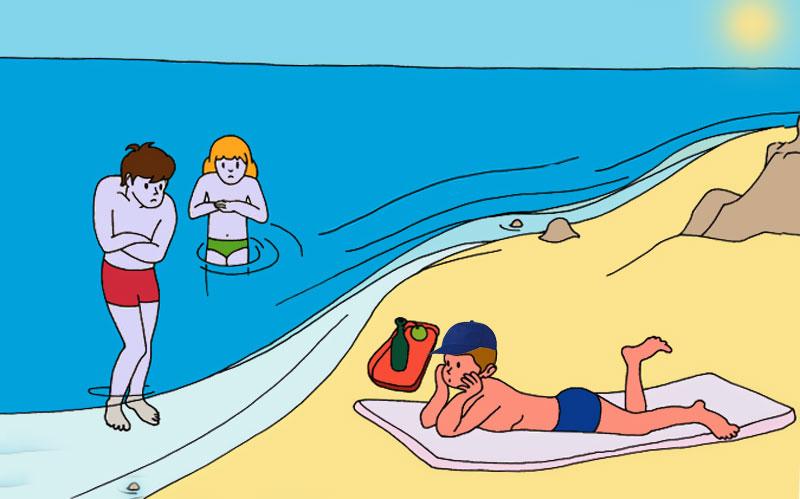 Не переохлаждайтесь и не перегревайтесь
Не забирайтесь на технические предупредительные знаки
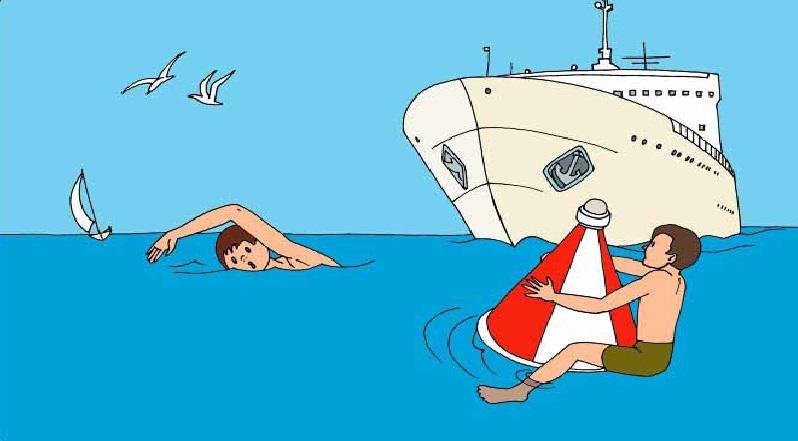 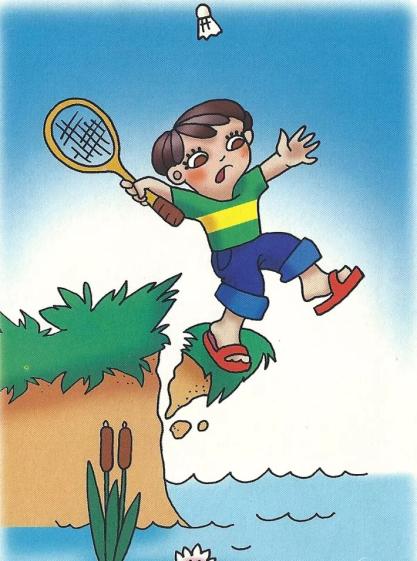 Не стойте и на играйте в местах, с которых можно упасть в воду
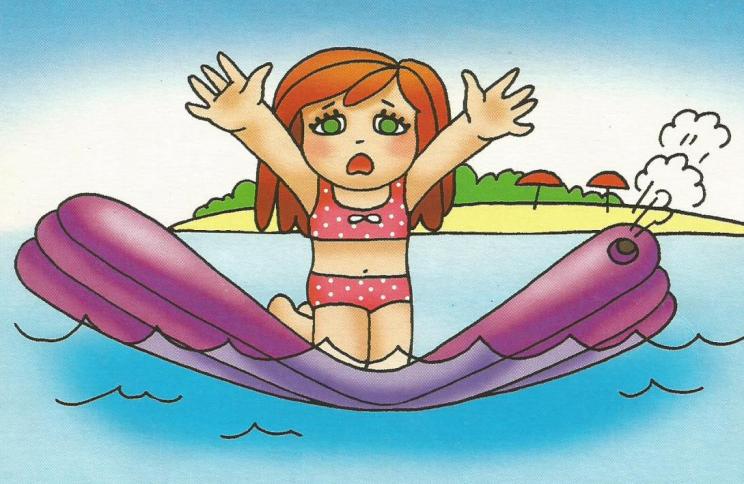 Не заплывайте на надувных плавательных средствах за границы пляжа. Они могут неожиданно лопнуть
Не используйте для передвижения по водоему самодельные плоты
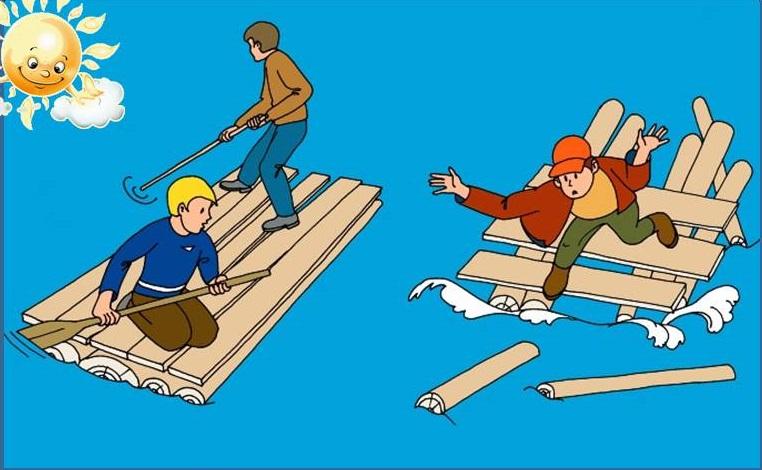 Самый лучший способ чувствовать себя уверенно на воде – научиться плавать
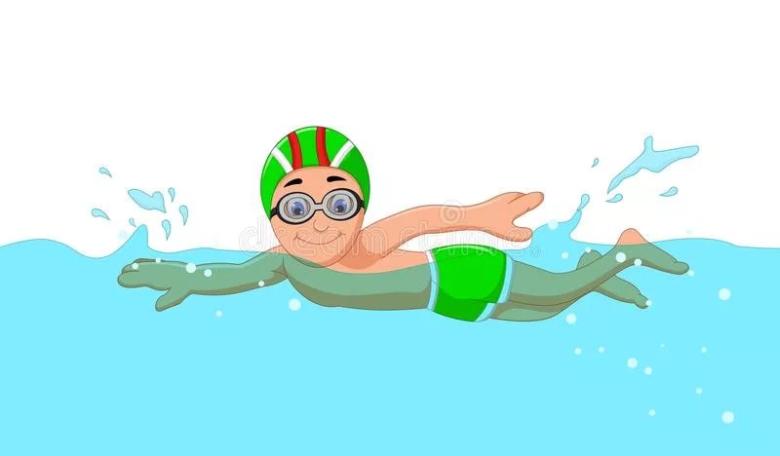 Необходимо научиться отдыхать на воде
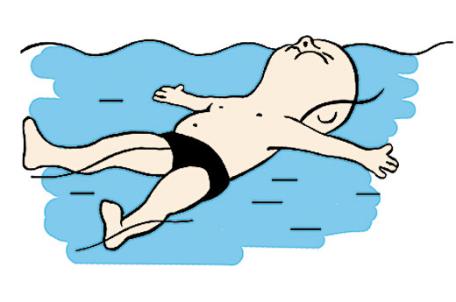 «Поплавок»
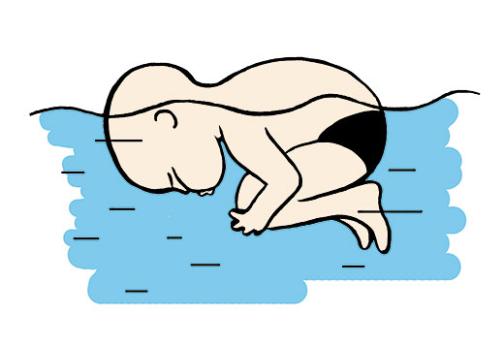 «Звёздочка»
Разрешающие знаки
Запрещающие знаки
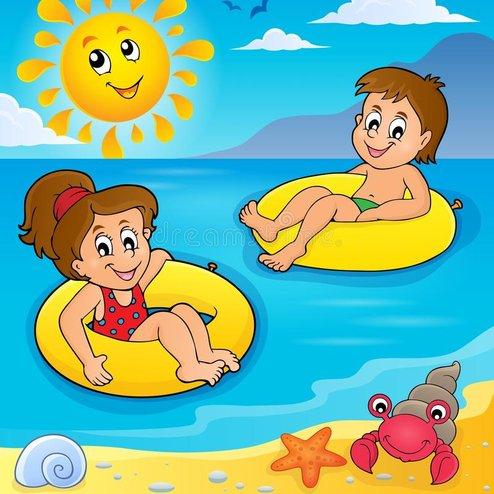 Мы правила купания все соблюдаем на воде,
Поэтому мы знаем, что никогда не быть беде!